CLASSROOM NEWS
Week of September 24, 2018  danielleroderick@sevier.org
ROCKIN’ CONTEXT CLUES
Mark Your Calendar
Students identified rock and roll vocabulary words using context clues in a text.  They also participated in rock and roll themed CVCe words.  They rocked it for Rock Your School day!
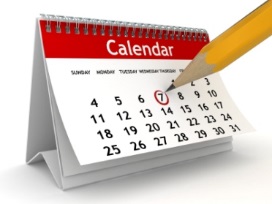 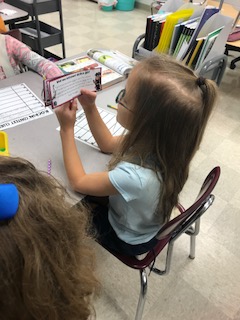 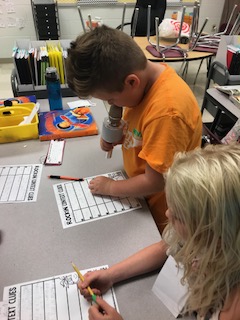 10/2 Report Cards

10/4 Conferences 4-6

10/12 Vacation: No School

10/15 Vacation: No School

10/25 Fall Festival
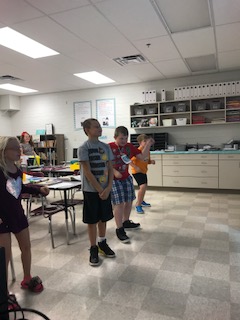 Math
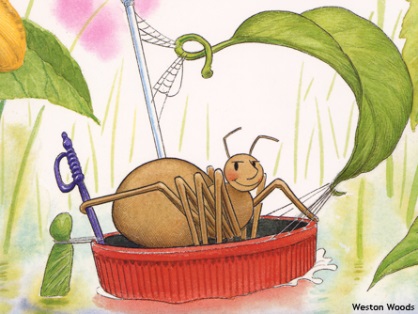 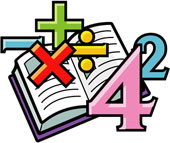 Students will continue to count numbers up to 1,000, and write numbers in unit form, word form, and expanded form.
WHAT’S HAPPENING THIS WEEK
These skills will be tested on Friday, September 28th.
Vocabulary
Spelling Words
Reading
1. insects
2. dangerous
3. scare
4. sticky
5. rotten
6. screaming
7. breeze
8. judge

Vocabulary Skill: Context Clues
1. doze
2. nose
3. use
4. rose
5. pole
6. close
7. cute
8. woke
9. mule
10. rode
11. role
12. tune
13. home
14. joke
15. wrote
16. ice cube

**Students may receive a differentiated list based on pretest results.

PHONICS SKILL: LONG VOWELS O,U,E; SOUNDS OF G
Students will be identifying cause and effect, identifying figurative language, and summarizing in Diary of a Spider.
It’s ok to not know, 
but it’s not ok to not try.